SLOs
Workshop
OCM BOCES
APPR
Race To The Top:
Standards
Data
Professional Practice
Culture
APPR
APPR
20%
StudentGrowth
60%
Multiple Measures
20%
StudentAchievement
APPR
Growth over time
Compared toExpected Growth
Some VariablesConsidered
20%
StudentGrowth
SLOs Required
60%
Multiple Measures
20%
StudentAchievement
APPR
20%
StudentGrowth
60%
Multiple Measures
Moment in timeor growth
20%
StudentAchievement
Could be school-
wide measure
Local orPurchased
Some VariablesConsidered
SLOs Optional
APPR
Knowledge of Students & Student Learning
Knowledge of Content & Instructional Planning
InstructionalPractice
60%
Multiple Measures
LearningEnvironment
Assessment forStudent Learning
Professional Responsibilitiesand Collaboration
ProfessionalGrowth
APPR
Growth over time
Knowledge of Students & Student Learning
Compared toExpected Growth
Some VariablesConsidered
Knowledge of Content & Instructional Planning
20%
StudentGrowth
SLOs Required
InstructionalPractice
60%
Multiple Measures
Moment in timeor growth
LearningEnvironment
20%
StudentAchievement
Could be school-
wide measure
Assessment forStudent Learning
Local orPurchased
Professional Responsibilitiesand Collaboration
Some VariablesConsidered
SLOs Optional
ProfessionalGrowth
APPR
Growth over time
Compared toExpected Growth
Some VariablesConsidered
20%
StudentGrowth
SLOs Required
60%
Multiple Measures
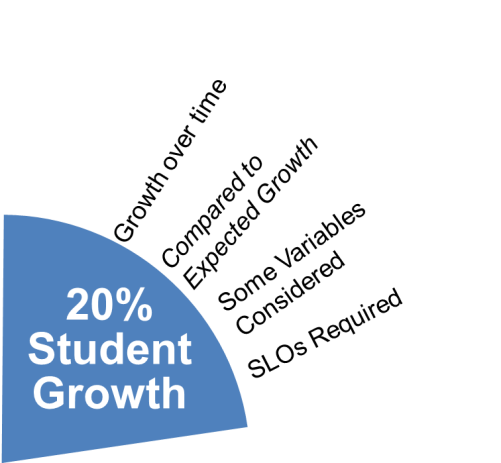 APPR
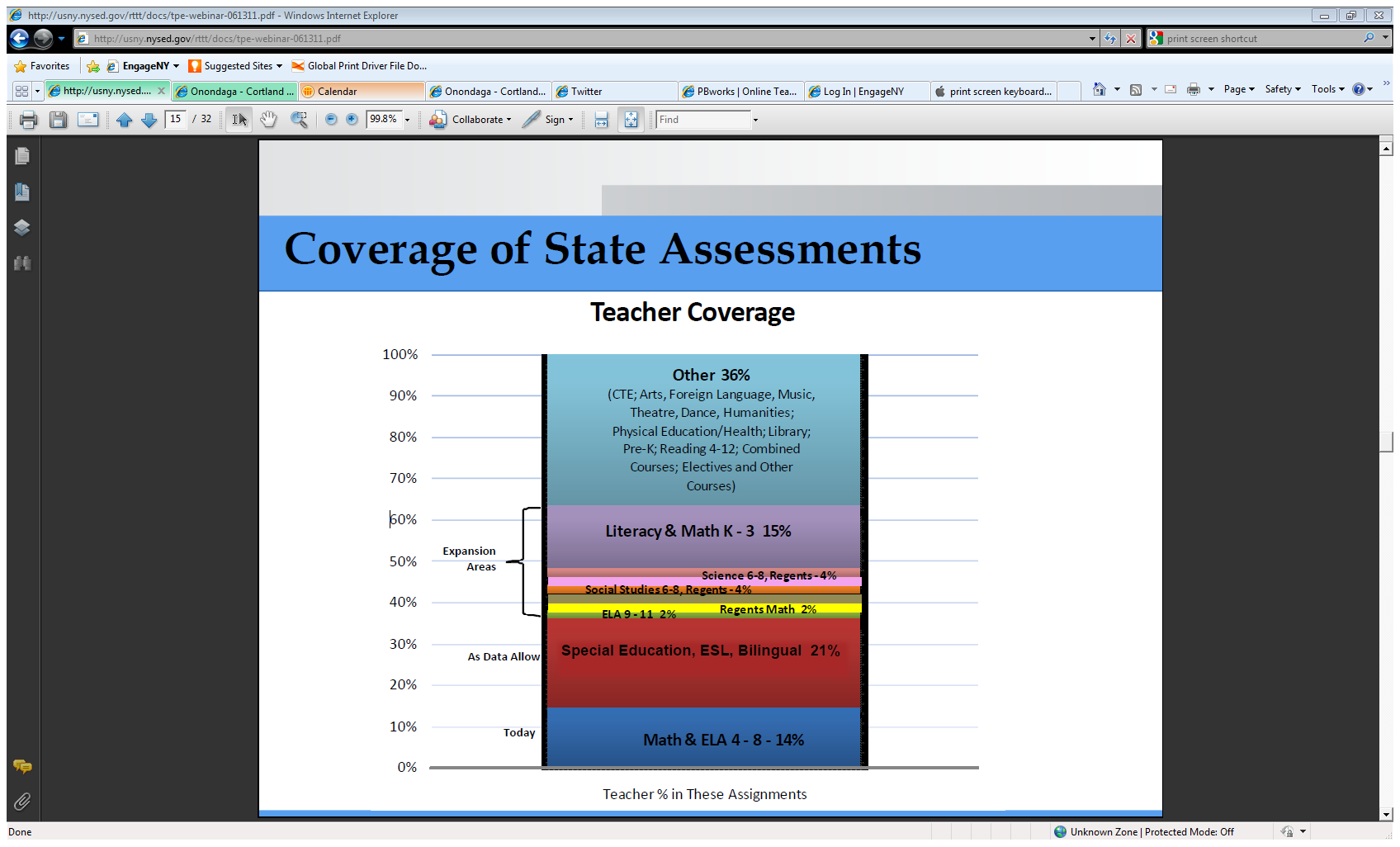 NO State-provided Growth Score; Use Student Learning Objectives
State-provided Growth Score
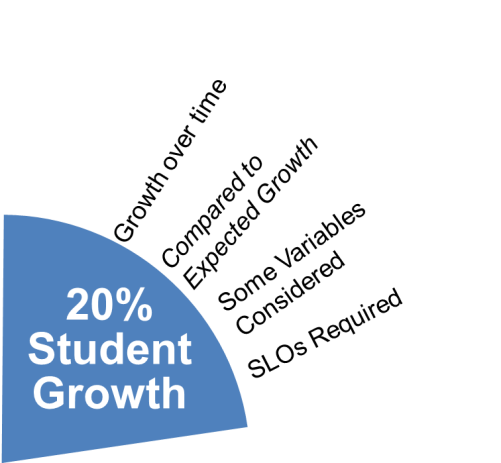 APPR
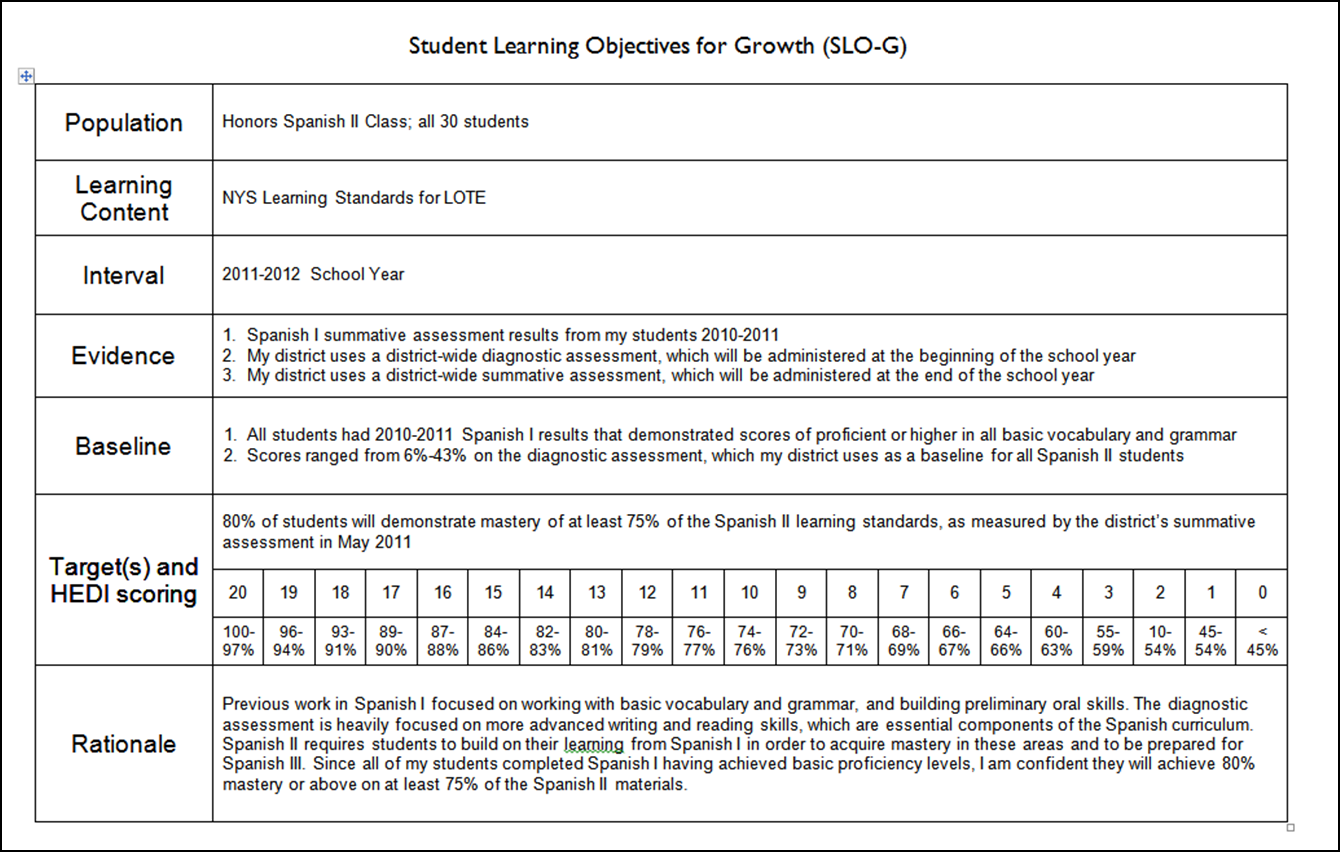 INGREDIENTS
SLOs
Definition (underline key words):

A student learning objective is an academic goal for a teacher’s students that is set at the start of a course. It represents the most important learning for the year (or, semester, where applicable). It must be specific and measurable, based on available prior student learning data, and aligned to Common Core, State, or national standards, as well as any other school and district priorities. Teachers’ scores are based upon the degree to which their goals were attained.
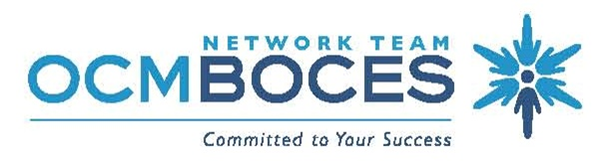 [Speaker Notes: NOTES]
SLOs
Key Points
SLOs name what students need to know and be able to do at the end of the year.
SLOs place student learning at the center of the conversation.
SLOs are a critical part of all great educator’s practice.
SLOs are an opportunity to document the impact educators make with students.
SLOs provide principals with critical information that can be used to manage performance, differentiate and target professional development, and focus supports for teachers.
The SLO process encourages collaboration within school buildings.
School leaders are accountable for ensuring all teachers have SLOs that will support their District and school goals.
SLOs
State
Determines SLO process
Identifies required elements
Requires use of State test
Provides training to NTs prior to 2012-13.
Provides guidance, webinars & videos
District
District goals & priorities
Match requirements to teachers
Define processes for before & after
Identify expectations
School
LE & teacher collaborate
LE approval
Ensure security
LE monitor & evaluation
Teacher
Works with colleagues & LE
SLOs
SLOs
SLO Decisions for Districts
Assess and identify priorities and academic needs.
Identify who will have State-provided growth measures and who must have SLOs as “comparable growth measures.”
Determine District rules for how specific SLOs will get set.
Establish expectations for scoring SLOs and for determining teacher ratings for the growth component.
Determine District-wide processes for setting, reviewing, and assessing SLOs in schools.
March 1
April 16
May 30
SLOs
SLO Decision # 1
What are your district priorities?
What are your building priorities?
ELLs achievement
SWD achievement
Graduation rate
AP participation
ELA? Math? Sci?
Non-fiction writing
Achievement gap
SLOs
SLO Decision # 2
Go through the scenarios for different teachers
SLOs
Rules for Decision #2?
Math and ELA trump
Use state test if there is one
Must cover 50%
Bigger enrollment to lesser enrollment
SLOs
SLO Decision # 3
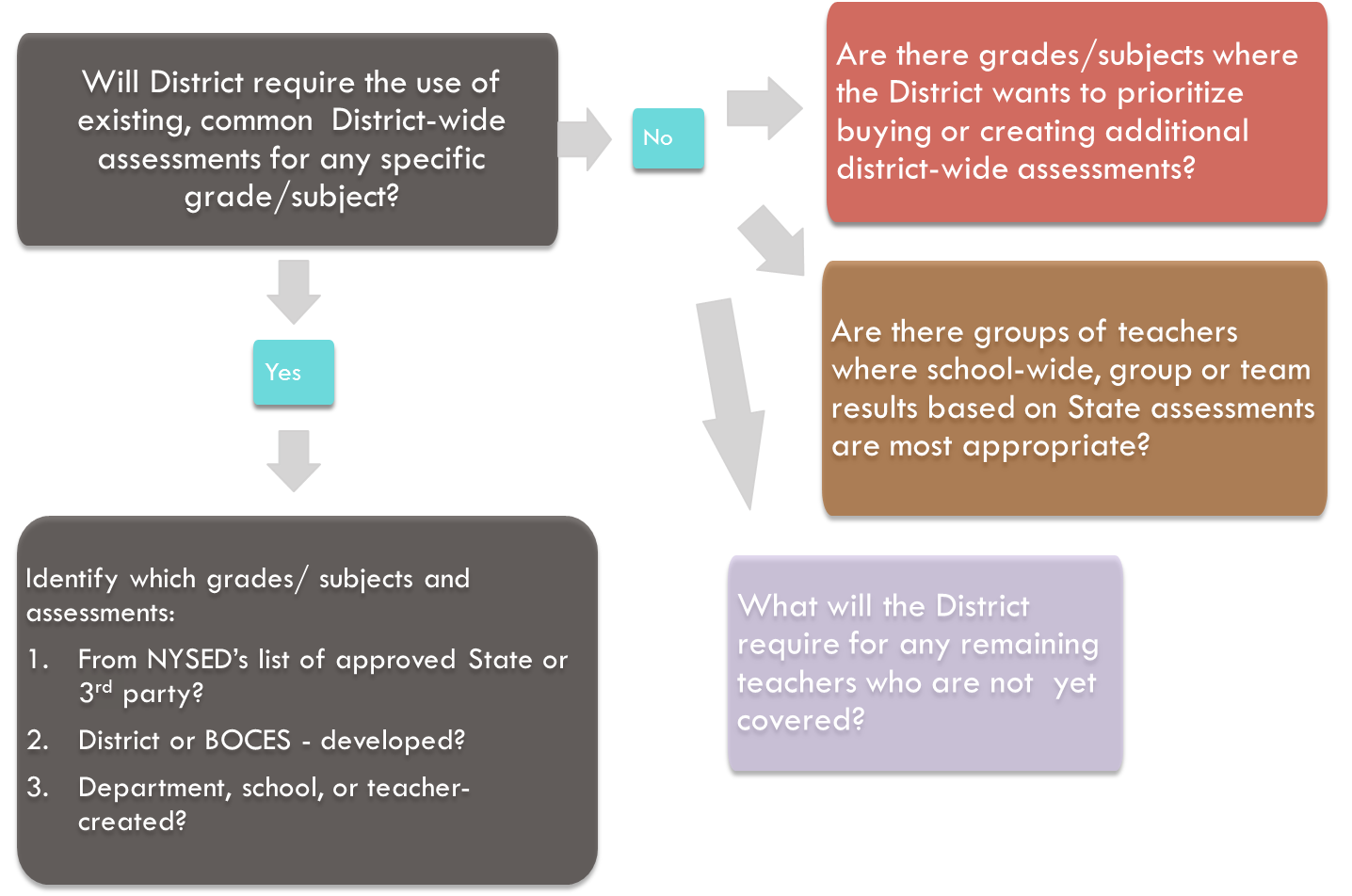 DISALLOWED
SLOs
SLO Decision # 4
Establish expectations for scoring SLOs and for determining teacher ratings for the growth component.
SLOs
SLO Decision # 5
Determine District-wide processes for setting, reviewing, and assessing SLOs in schools.
Be ready to demonstrate rigor and comparability to SED as assessments are identified/constructed
SLOs
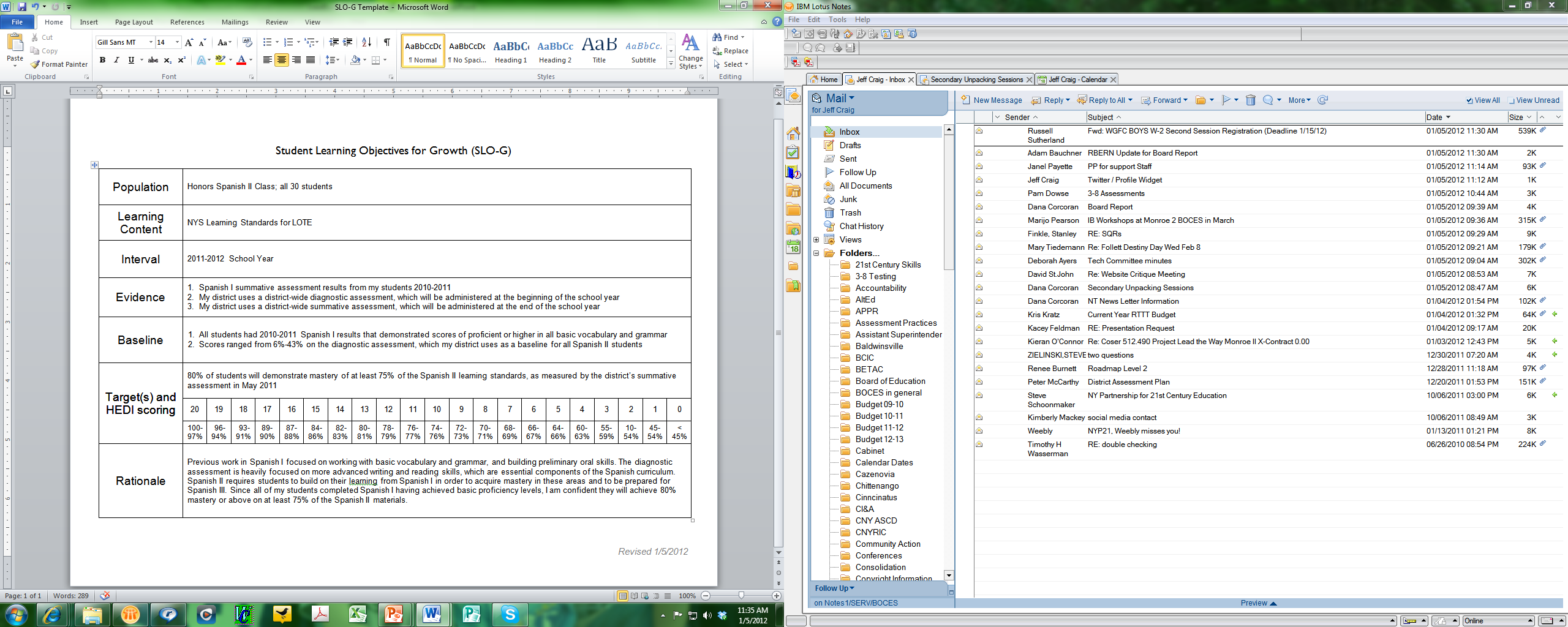 SLOs
SLOs